Le pouvoir dans les organisations
DJELLAL AMEUR N
1
Aujourd’hui la clé du pouvoir des dirigeants réside dans l’influence et non plus dans l’autorité
KENNETH BLANCHARD
DJELLAL AMEUR N
2
Diversité des styles de direction
Entre pouvoir et autorité ……? 
Le pouvoir est la capacité qu’ont les individu ou les groupes d’imposer leur volonté 
Le pouvoir, concept complexe 
Le pouvoir est la capacité à forcer l’obéissance et suppose donc un système de sanction ( exp: licenciement)
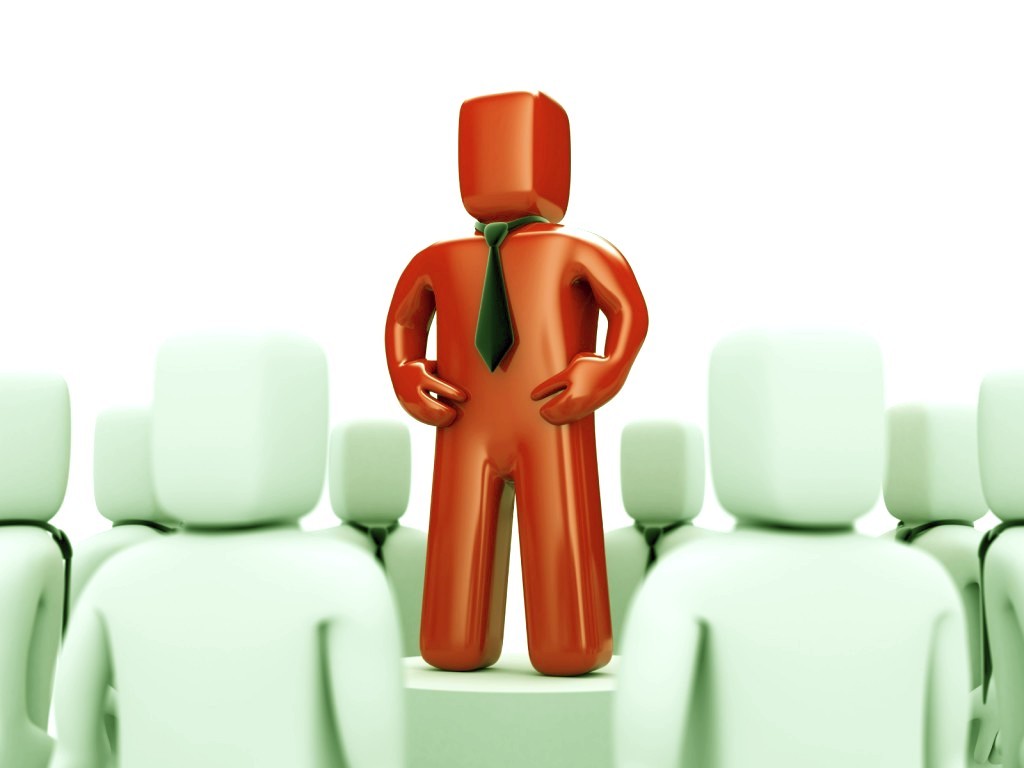 DJELLAL AMEUR N
3
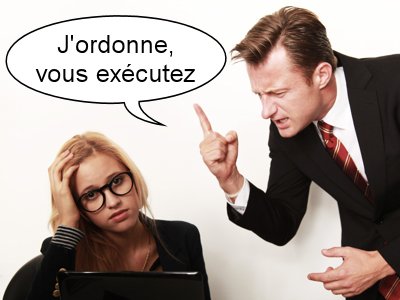 Tant dis que l’autorité c’est:
L’aptitude à faire respecter volontairement les ordres. L’autorité s’appuie donc sur l’acceptation de la domination, considérée comme légitime. Droit d’exercer le pouvoir
DJELLAL AMEUR N
4
L’autorité selon SIMON, 1983
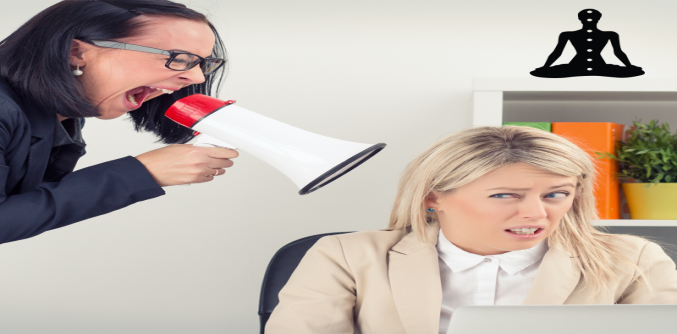 «  Trace la ligne de démarcation entre le comportement des individus en tant que membres de l’organisation et leur comportement en dehors de celle-ci. C’est l’autorité qui confère à l’organisation sa structure formelle »
DJELLAL AMEUR N
5
La répartition du pouvoir
DJELLAL AMEUR N
6